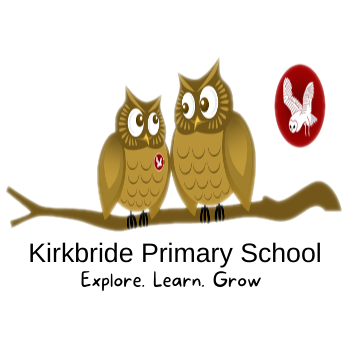 Ash Class
Summer newsletter April 2023
Welcome Back Ash Class!
Happy New Year to all our fabulous families! 
We are delighted to be welcoming all our lovely children back, with lots of exciting learning opportunities for us to enjoy together.

Please see topic information attached.
Homework
We will continue to set homework each Friday to be returned on Wednesday. As well as reading, we will continue to set spellings and a short math’s or writing activity. 
If you need any help or support with set tasks, please let us know and we are happy to support.
Reading
Phonics- We are carrying on with our Sounds Write program. They all did really well last term. Reading books will be sent home on a Thursday.
We ask that children are ‘Striving for Five’- reading their book at least 5 times a week at home for approx. 10 minutes. Frequent reading, particularly of a familiar text helps to build fluency and stamina and is part of becoming a confident reader. 
Please listen to your child read and sign their reading record as well as talking to them about their reading- what are they enjoying, what would they like to read, something they have learned. 
Our Library day will be a Friday this half term so books will be changed then. We ask that these books are shared with parents and carers if necessary, so children can enjoy the books that they have chosen and see good modelling by parents and carers at home, as well as adults modelling in school.
Equipment
Each day your child needs their water bottle, reading book and record and a coat with a hood. Ash class will need PE kits on a Tuesday and Beach school clothes alternate Fridays for the full term. As the seasons change, they will need appropriate clothing and wellies. We recommend you leave a pair of wellies at school, and also they may need sun hats, sun cream as the weather hots up. Please remember to put names in everything.
Self-regulation
This is a huge part of our children’s development from Early Years and into KS1 and it means the children try and take responsibility for themselves. 

We encourage this through decision 
making when choosing self-registration and discussing feelings and emotions regularly. 

We also encourage the children to look after their belongings, bringing in their resources and to develop independence coming in and out of school. 

We recognise that some children need more time to adjust to transitions and changes than others, so please keep us informed of any changes in your child’s life, that may mean they need extra support.
Snack
As of this term, we will be offering a free daily snack to every child in school. Children will no longer need to bring snack money for break time as the school will use funding to cover costs. A range of healthy snacks that meet allergen requirements will be available each day for children to enjoy.
We are looking forward to sharing lots of exciting learning opportunities across this term. 
Any questions or queries about anything, just let us know. Many Thanks 
Miss Ashton and Mrs Simpson.
Summer 1 learning letter
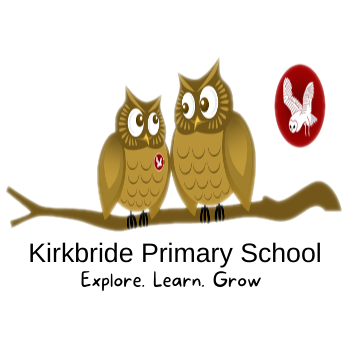 Ash Class April  2023
We are Creating:
Art – working on 3D art, using our time at Beach School to support this
DT  - Can we build with bread? Looking at materials to build 3D structures and the suitability of resources.
Music – we will be learning new skills and composing new songs with Mrs Wiedman. We will be learning the Coronation Song to perform in school.
We are Reading:
There's a Rang-Tan in my bedroom by James Sellick
And Tango makes Three by Justin Richardson and Peter Parnell
The Lion Inside by Rachel Bright
We are Writing:
Informal letters
Poetry – pattern and rhyme
Setting descriptions
Instructional writing
We are Investigating:
Science – everyday materials. Distinguish between and object and the material it is made from. Describe the simple physical properties an object is made from.
We are Solving:
Fractions
Addition and subtraction within 20
Money
Multiplication and division
We are Growing:
Reasoning and problem solving skills
Growth mindset- crossing the learning pit…’I can do this’
Recall of ‘sticky’ knowledge- what has stayed in our memory and how can we access and use this?
Team work-listening and compromising to build a stronger idea
We are Exploring:
The outside area, Beach School
Geography Field work and mapping skills- creating maps from observational skills. Using stories such as We're going on a bear unt and Storm Whale to suport this.